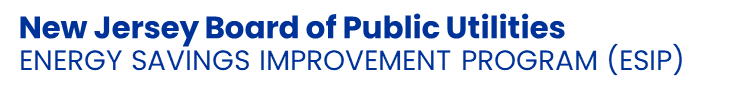 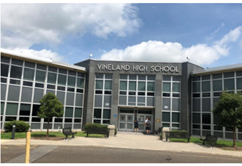 MONROE TOWNSHIP BOARD OF EDUCATION
Monroe Township, NJ
Project Date:  January 10, 2025
Project Type: ESCO Model- Honeywell
Project Overview:
Generated $14,165,153 in annual energy savings 
Reduction of 1,705 MTE of CO2 emissions
Projected Saving: $18,559,314 total annual savings /20-year term
Energy Conservation Measures (ECMs) Installed:
Financing Profile:
Project Cost : $12,294,803
LED Lighting Retrofit
Project Term/Payback : 20 years
Building Envelope Weatherization
Type of Financing: Refunding Bond
HVAC Upgrades/Replacements
Applied Incentives : $ 594,494
Energy Management System Replacement
Overall Savings: $ 18,559,314
Building Profile:
Performance Metrics:
Number of Buildings:  10
5,422,532 kWh saved.
Square Footage:  965,032 sq ft
4,848,769 pounds of greenhouse gas emissions reduced.
17,455 therms saved.
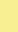 Public Entity Contact Information :
Energy Service Company Contact Information:
Facilities Director: John Tague
Project Manager: Caroline Jackson
Caroline.Jackson@Honeywell.com
ESIP PROJECT BRIEF